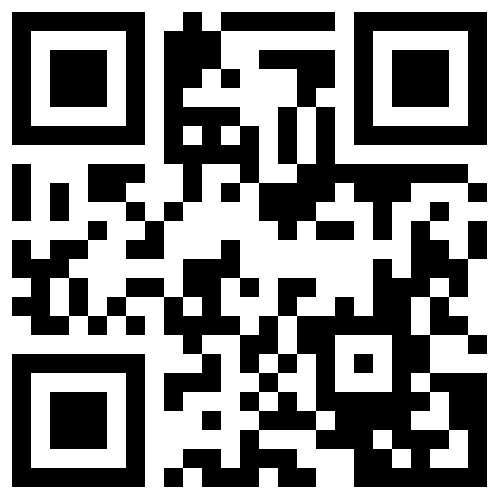 Ethical Issues in Abortion Care:When Legal Restrictions Conflict withEthical Obligations
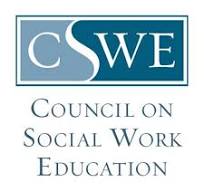 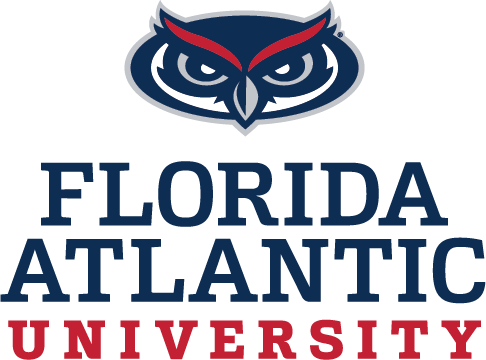 David Simpson, PhD, LCSW and Allan Barsky, JD, MSW, PhD
Phyllis and Harvey Sandler School of Social Work
Florida Atlantic University, Boca Raton, FL
https://barsky.org 
Council on Social Work Education, APM. Oct. 25, 2024. 10:30 to 11:30 AM CT
[Speaker Notes: ALLAN
KC Convention Center, Room 2503B
QR Code to access this presentation on my website.
   ABSTRACT: After the Supreme Court overturned Roe v. Wade, many states enacted laws restricting access to abortion care. Restrictions on access to abortion care have disproportionate effects on people of color and people experiencing poverty. Restrictions on access to abortion care have direct implications for BSW students and practitioners, as they often perform roles such as case management, assessment and referral, and advocacy for clients in need of services. Laws restricting access to abortion care raise challenges for social workers due to conflicts between their ethical duties regarding client self-determination and providing access to services, and laws that may put clients, social workers, and their agencies at risk of criminal prosecution. This workshop will provide social work educators a framework to help BSW students analyze and manage ethical issues arising from their conflicting ethical and legal obligations.]
Learning Outcomes
After this workshop, participants will be able to:
Describe how recently passed laws prohibiting or restricting abortion care affect social workers who may be asked by clients to assist with access to abortion care inside or outside their states.
Engage students in discussions of the ways that health and social disparities affect access to abortion care.
Provide social work students with a framework for managing ethical dilemmas when their ethical obligations regarding informed consent and self-determination conflict with laws that restrict or prohibit abortion care.
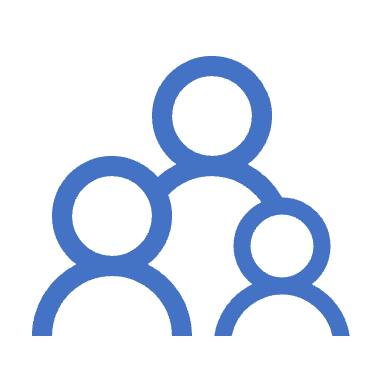 10/23/24
BPD - Allan Barsky
2
[Speaker Notes: DAVID
Description of Session: When the Supreme Court overturned Roe v. Wade (1973) in Dobbs v. Jackson Women’s Health Organization (2022), the majority found the U.S. Constitution does not include a right to privacy and does not confer a right to abortion. Without a federally recognized right to access abortion, each state may enact laws supporting or restricting access to abortion. Many states have passed laws restricting access. The Dobbs’ decision has had far-reaching effects on the lives of many people. The proposed workshop is designed to help social worker educators provide BSW students with current information about access to abortion care and to offer them a framework for managing ethical issues that may arise when practicing social work in states that prohibit or restrict access to abortion-related services. BSW students and practitioners can play vital roles in relation to access to abortion care in their roles as case managers, assessment and referral providers, advocates, educators, and support counselors. Still, they need to be aware of how to navigate complicated legal and ethical issues regarding access to abortion care, particularly in states with outright bans or severe restrictions.
 
In terms of diversity, equity, and inclusion, there are significant differences between various groups in terms of access to abortion. Approximately 75% of people obtaining abortions are from low-income levels. 62% are religiously affiliated. In terms of race, 39% are white, 28% are Black, 25% are Hispanic, and 6% are Asian/Pacific Islander. In terms of age, 60% are in their 20s and 12% are in their teens, of which only 4% are under 18 (Boonstra, 2022). Dr. Jill Messing, of NASW’s Council on Women’s Issues, suggests that preventing women access to abortion care is a form of “reproductive coercion” and “gender-based violence” (Laurio, 2022).
 
Even before Roe v. Wade was overturned, many states placed legal restrictions on abortion access, delaying or inhibiting access to safe abortion care, particularly for people from low incomes. In states with abortion bans, access to abortion care is particularly challenging for people with lower levels of income and health. Fear of becoming pregnant and fear of inability to access abortion care can lead to anxiety, post-traumatic stress, and depression (American Psychological Association, 2022).
 
Current laws regarding abortion vary significantly from state-to-state. Some states have outright abortion bans. Some prohibit abortions after a specific timeframe (e.g., 22 weeks, 15 weeks, or when heartbeat is detected, at about 5 to 6 weeks of gestation). Other states make it more difficult to access abortion by requiring people to endure transvaginal ultrasounds, counseling, extra appointments, waiting periods, or other procedures prior to being eligible for abortions. Complicating matters, there are a patchwork of varying court decisions across the country, including temporary injunctions on certain abortion laws.
 
The NASW Code of Ethics (2021) highlights social workers’ duties to respect client rights to self-determination and access to needed services. This presentation will provide participants with an opportunity to explore ethical dilemmas that arise in situations where these obligations conflict with laws that restrict abortion care (Reamer, 2023).]
Introduction
Agenda
Abortion Laws and Contextual Concerns
Ethical Obligations
Managing Dilemmas
Questions & Takeaways
10/23/24
BPD - Allan Barsky
3
[Speaker Notes: ALLAN
Use of nonjudgmental language – abortion care – health care, fetus rather than unborn child, reproductive health information and services (including contraception, prenatal health, and abortion care)]
This session is NOT about a SW’s:
Introduction
Personal views
Religious views
4
10/23/24
BPD - Allan Barsky
[Speaker Notes: DAVID
This is a challenging topic to discuss – many people have strong views, often based on deeply held convictions or religious beliefs, and sometimes informed by traumas that they, family, or friends have experienced. 
Focus on professional ethical duties (SWs focus on best interests on their clients, avoid imposing personal/religious beliefs on clients).]
This session is about
In states with restrictions or outright bans on abortion
Abortion laws
SW’s ethical obligations
Options
Note: Content of this session does touch on issues that may be emotionally challenging.
Dilemmas
5
10/23/24
BPD - Allan Barsky
[Speaker Notes: DAVID
May not be clear answers… dealing with challenging conflicts. There may not be clear answers – or solutions that satisfy everyone’s concerns 100%. Regardless of which option you choose, there may be risks or costs to certain ethical principles or legal obligations.]
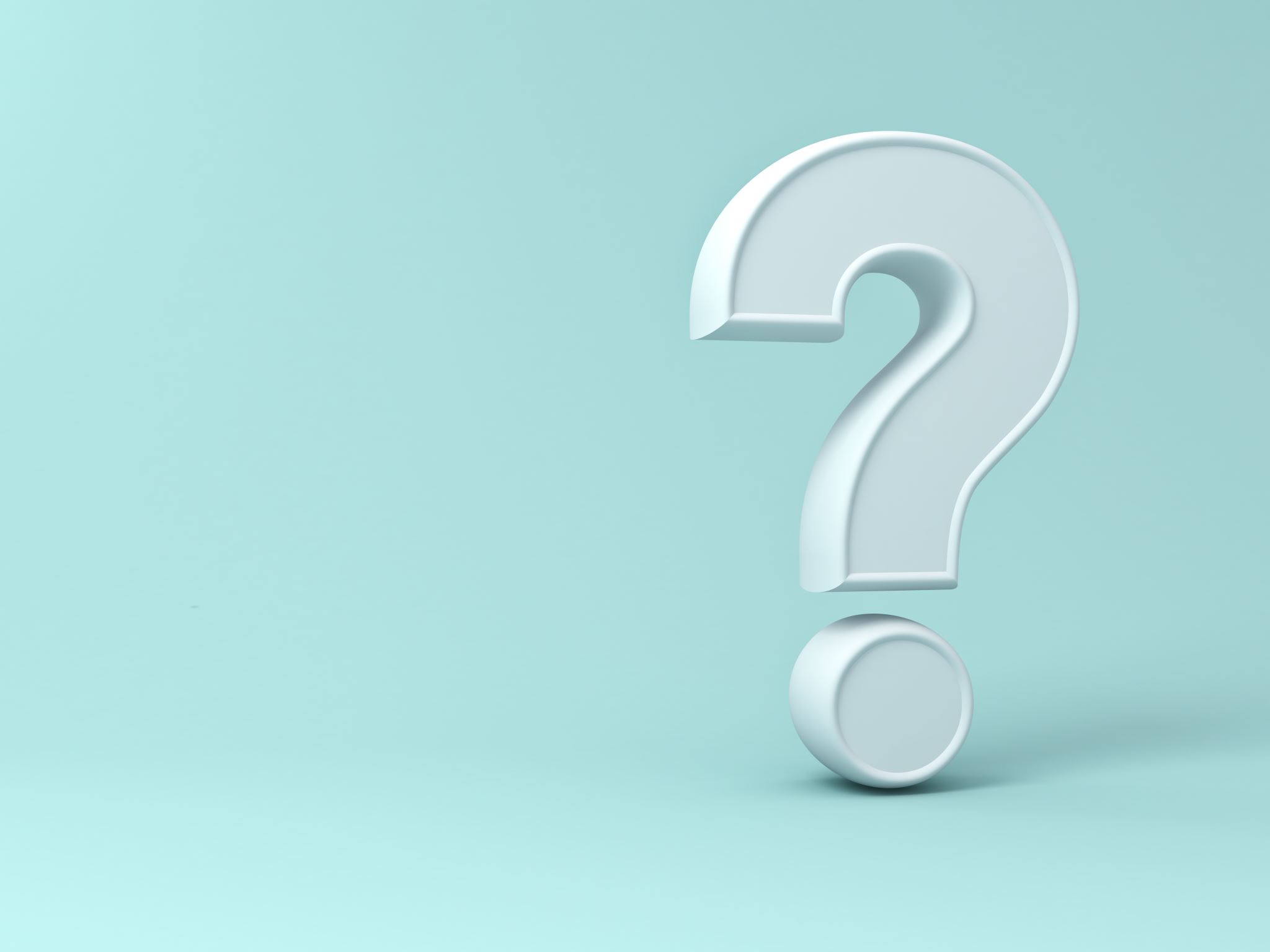 Legal Knowledge
How familiar are you with the current statutes and case law regulating abortion in your state?
I do not know them at all.
I think that I know them somewhat, but I’m not certain.
I’m very familiar with them.
I’m an expert on them and I should be teaching this class. ☺
6
10/23/24
BPD - Allan Barsky
[Speaker Notes: DAVID]
Laws in your state
Need to know
Example: Mavis (SW in NH) providing tele-SW to client in Texas. Texas has a ban on abortions after 6 weeks. Private citizens may sue people that they suspect of being involved with abortions (“bounty laws”).
Laws in state where your client is located
Case law & current challenges
7
10/23/24
BPD - Allan Barsky
[Speaker Notes: ALLAN
Perhaps also laws in state where client seeks an abortion – some laws may be unconstitutional… some laws may have a temporary injunction – use reliable sources of information – current, expert, and unbiased]
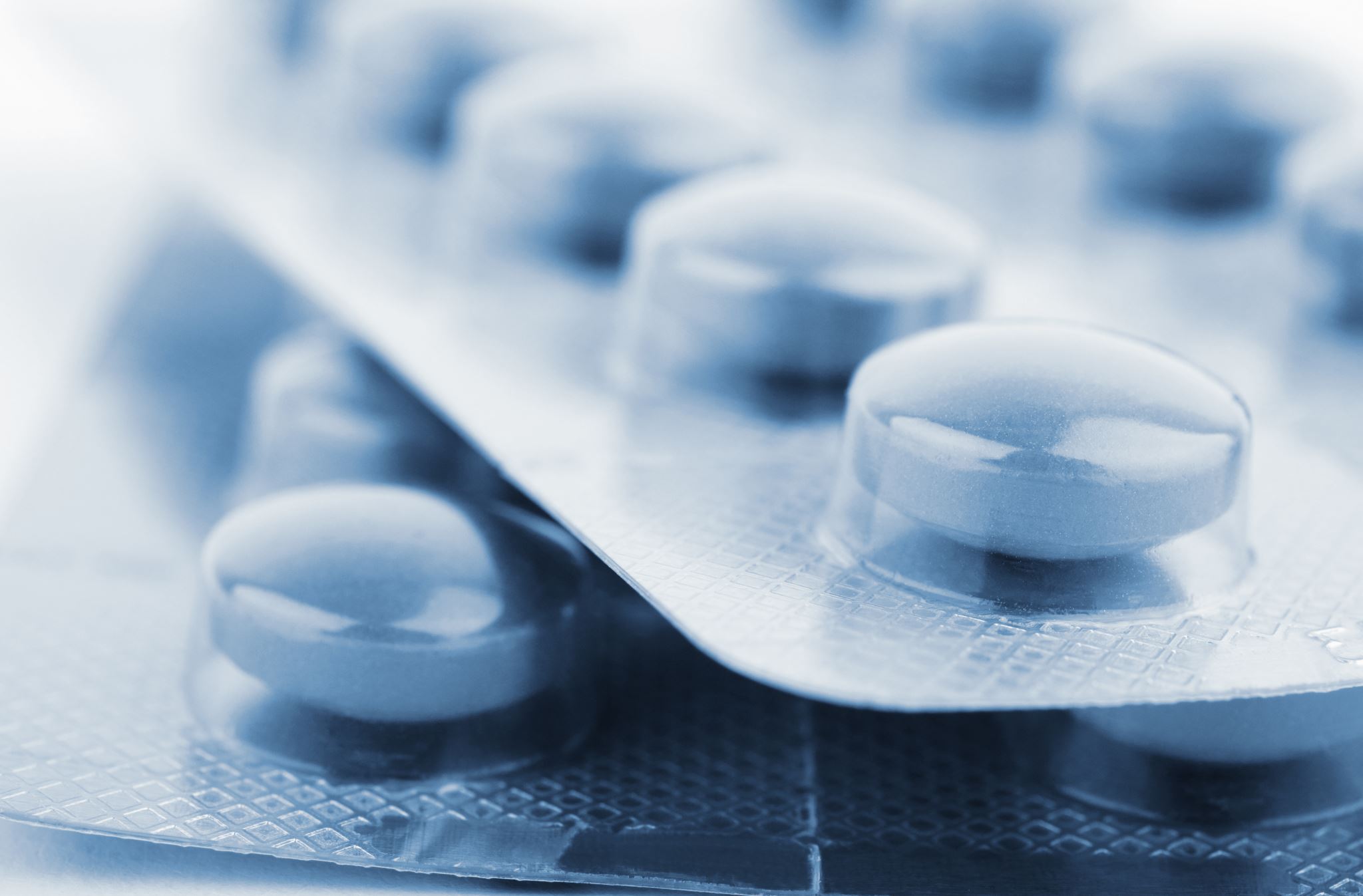 Abortion Laws: Cases & Statutes
Roe v. Wade (1973)
Dobbs (2022)
Post-Dobbs
Trigger laws
State regulations, bans & restrictions
State constitutions
Expanded rights
Surgical vs. Medical Abortion
10/23/24
BPD - Allan Barsky
8
[Speaker Notes: ALLAN
Row v. Wade – Right to protection – up to viability of the fetus to survive (approx. 24 weeks) – applied across the US
Dobbs – Overturned Dobbs – allows states to establish their own laws – including laws that regulate, restrict or ban abortion care.]
Types of Bans and Restrictions
Outright ban
Up to 5, 12, 15, 22, or 24 weeks
Up to fetal viability
W or W/O exceptions for rape, incest, fetal abnormalities, life of mother…
Mandatory counseling
Waiting period
Mandatory ultrasound
No coverage by insurance
Fetal personhood statutes (and cases)
Parental consent for teens
Other… see Guttmacher(https://www.guttmacher.org/state-policy/explore/overview-abortion-laws) 

Reingold et al., 2022
Frozen embryos have the rights of personhood - Lepage et al. v. Center for Reproductive Medicine et al. (2024). Alabama. https://publicportal-api.alappeals.gov/courts/68f021c4-6a44-4735-9a76-5360b2e8af13/cms/case/343D203A-B13D-463A-8176-C46E3AE4F695/docketentrydocuments/E3D95592-3CBE-4384-AFA6-063D4595AA1D
9
10/23/24
BPD - Allan Barsky
[Speaker Notes: ALLAN
Alabama cases involved frozen embryos that were destroyed – charges under “Alabama’s Wrongful Death of a Minor Act”
Nevada is the only state in the country that criminalizes woman performing a self-managed abortion by “any drug, medicine or substance, or any instrument or other means” after the 24th week of pregnancy.
https://en.wikipedia.org/wiki/Abortion_law_in_the_United_States_by_state#:~:text=Patients%20must%20meet%20with%20a,that%20was%20invalidated%20by%20Roe.]
Constitutionality: Injunction
Wrigley v. Romanick (2024, North Dakota SC)
Ruled that the 6-week abortion ban violated state constitution provisions:
 “life, liberty, safety, and happiness” – includes fundamental right to determine one’s own medical care, including abortion
due process – vague language re “reasonable medical judgment” exception where abortion “was intended to prevent death or a serious health risk” or if there was “gross sexual imposition, sexual abuse of a ward, or incest” 
Found the state has no “compelling interest in forcing a woman to carry a pregnancy to term”
Case under appeal
BPD - Allan Barsky
10/23/24
10
[Speaker Notes: ALLAN
Wrigley v. Romanick (2024, Sept. 8). Case 08-2022-CV-0108 (ND SC). https://reproductiverights.org/wp-content/uploads/2024/09/ND-RRWC-v-Wrigley-SJ.pdf 
How is a physician to know whether a crime has been committed, including whether the patient is telling the truth about how she became pregnant?]
Context: Health & Social Disparities
Access to health care, generally
Access to contraception
Black women, other women of color, transgender individuals
Access to abortion is affected by:
Poverty, low income
Restrictions on insurance
Travel (rural areas, states with restrictions)
Work
Stigma
Religious beliefs – individual and family
Minors
BPD - Allan Barsky
Abrams, 2022
Aguilar et al., 2023
Boonstra, 2022
10/23/24
11
[Speaker Notes: DAVID
Social justice issues
Effects of restrictions on access to abortion care: more symptoms of stress, anxiety, and depression]
Negative Impact on Mental Health
stigma surrounding abortion
the lack of knowledge about it
lack of access
Abrams, 2023
10/23/24
BPD - Allan Barsky
12
[Speaker Notes: DAVID
“Children born as a result of abortion denial were not only more likely to live in poverty, but they were also more likely to experience poor bonding with their mothers”]
Some “right to life” proponents suggest that people who have an abortion are certain to experience deep regret, grief, or even posttraumatic stress disorder.
Abrams, 2023
10/23/24
BPD - Allan Barsky
13
[Speaker Notes: DAVID
Some people may experience some sense of loss, guilt, or stress… also depending on surrounding circumstances…  and ST vs. LT reactions
More likely to experience relief…]
Framework for Managing Ethical Issues (Barsky, 2023)
10/23/24
BPD - Allan Barsky
14
[Speaker Notes: ALLAN]
Obtaining Legal Advice
Attorney
Client’s
SW’s
Agency’s
10/23/24
BPD - Allan Barsky
15
[Speaker Notes: ALLAN]
Clinical supervision
Other Types of Help
Clinical consultation
Ethics consultation
Licensing consultation
Liability insurance
16
10/23/24
BPD - Allan Barsky
[Speaker Notes: ALLAN
Clinical consultation – SW consultation, medical consultation]
Think Critically
Reflect on one’s own values, virtues, attitudes, beliefs, motivations, emotions, capacities, challenges, and social context (virtue ethics)
Consider multiple perspectives (narrative ethics)
Define goals for the ethical management process
Identify and weigh obligations (legalism, deontology)
Brainstorm options and assess consequences (teleology)
BPD - Allan Barsky
10/23/24
17
[Speaker Notes: ALLAN]
Self-determination
Ethical Obligations
1.02
Informed consent
Autonomy
Privacy
1.03
1.07
Confidentiality
Right to control over own body, decisions…
Beneficence
Doing good
1.07
Nonmaleficence
Do not harm
Fidelity
Do not impose beliefs
Access to Services
Referral
1.06
1.16
18
10/23/24
BPD - Allan Barsky
[Speaker Notes: ALLAN
Autonomy – part of “respect for dignity and worth of all people”
Fidelity – primary obligation to client, given vulnerabilities of client, ensure not taking advantage… may need to refer
Standards from COE
Access to services – also ‘do not abandon client’ who requests assistance with abortion care.]
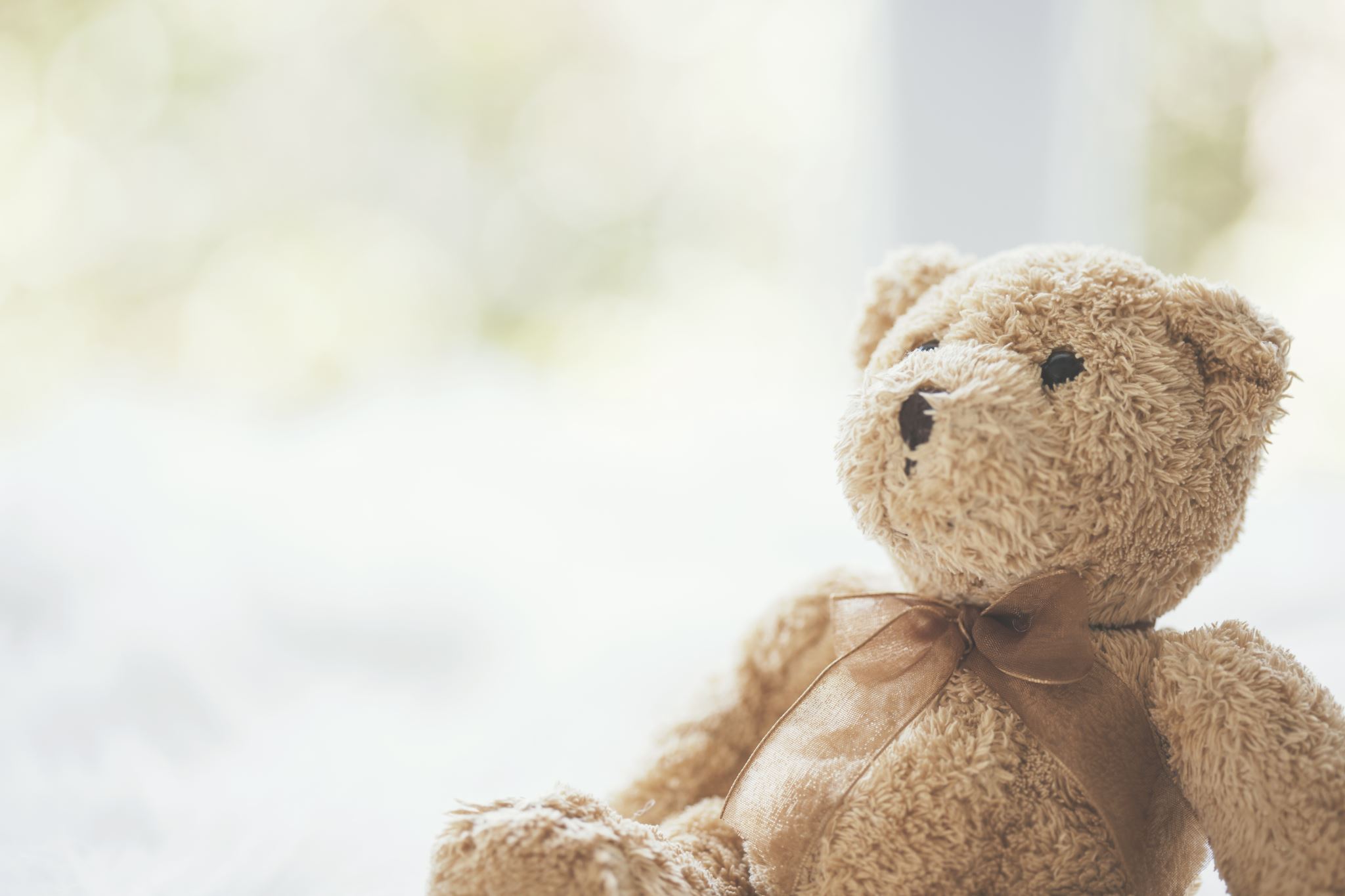 “Reproductive Justice” (Fryman & Pollack, 2024)
The right to have a child
The right not to have a child
The right to parent a child in a safe and healthy environment
10/23/24
BPD - Allan Barsky
19
[Speaker Notes: DAVID]
Situation: Unsafe Abortion
Denise lives in state where abortion is prohibited
Advises SW that she plans to seek an abortion from a person who lacks medical training
SW concerned about Denise’s safety
What should SW do?
Report Denise to child protective services
Report person providing abortions to police
Respect Denise’s privacy and wishes
Discourage Denise from having an abortion
Discuss other options with Denise
10/23/24
20
BPD - Allan Barsky
[Speaker Notes: DAVID
Other options – Further assessment – discuss why the mother is seeking an abortion; if appropriate, discuss options for support, carrying child to term, possibility of adoption or kinship care]
Options to Consider
BPD - Allan Barsky
10/23/24
21
[Speaker Notes: DAVID]
Laws vs. Ethics – potential conflict
When laws are unethical – work to change the laws (COE Pt.6)
10/23/24
BPD - Allan Barsky
22
[Speaker Notes: ALLAN
Easy choice when the choice is ethical and legal, or unethical and illegal – don’t do it (e.g., forcing a woman to have a baby even when her immediate life and safety are at risk if abortion is not provided)
Tougher choices - when there is no clear solution – may need to choose an option that is not legal, or one that is not ethical… 
C – SW discusses own religious convictions to try to persuade a client to have or not have an abortion (may not be a law restricting this, but it is unethical).]
What Does the NASW Code of Ethics Say?
Preamble:
“Instances may arise when social workers’ ethical obligations conflict with agency policies or relevant laws or regulations. When such conflicts occur, social workers must make a responsible effort to resolve the conflict in a manner that is consistent with the values, principles, and standards expressed in this Code. If a reasonable resolution of the conflict does not appear possible, social workers should seek proper consultation before making a decision.”
BPD - Allan Barsky
10/23/24
23
[Speaker Notes: ALLAN
Does not say “follow the law” or “prioritize NASW Code over the law” – dilemma – there may be no solution that guarantees that all of one’s ethical and legal duties are satisfied 
We have duties to follow agency policy and the law, but these are not absolute duties… still need to know the possible consequences of violating policies or laws.]
Ethical Justifications for Breaking Law?
E.g., helping a client obtain an abortion in another state when law prohibits doing so
Higher ethical purpose?
Civil disobedience?
Surreptitious or open violation?
If law is unconstitutional, is it breaking the law?
Consider consequences – for client, for you, for agency, for profession…
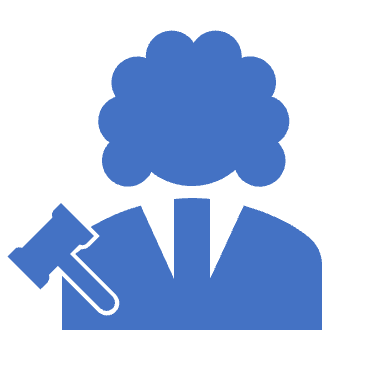 10/23/24
BPD - Allan Barsky
24
[Speaker Notes: ALLAN
Civil disobedience – breaking a law to try to change the law – e.g., nonviolent protests, challenging laws in court]
Criminal charges
Risks to SWs
Moral distress
Civil lawsuit (malpractice, confidentiality breach)
Agency grievance
Licensing investigation
NASW professional review
10/23/24
BPD - Allan Barsky
25
[Speaker Notes: ALLAN]
Act Prudently
Obtain consultation and advice
Work with groups that have expertise
Documentation
Limited documentation to protect privacy?
Detailed documentation to support case in court?
Consider long-term vs. short-term strategies
ST: Helping this client now
LT: Policy and law reform
BPD - Allan Barsky
10/23/24
26
[Speaker Notes: DAVID
Or know who has the expertise.]
Situation: Life Endangered
Fēn has been seeking abortion due to hemorrhaging and fever due to infection
State law has exception for life of mother, but doctors are refusing to provide abortion (“death not imminent”)
SW’s role, responsibility, and options? 
Assume state law prohibits people from aiding or abetting abortions
BPD - Allan Barsky
10/23/24
27
[Speaker Notes: DAVID – introduce case and facilitate small group discussion]
Situation: Warrant
Rene tells you that she took her 16 y/o daughter to another state to have an abortion (assume this violates residing state’s law)
You document this in your files
Police come to your office with search warrant, requesting Rene’s files
How do you respond?
Should you have documented? What is “sufficient…documentation...to ensure continuity of services” (s.3.04b).
BPD - Allan Barsky
10/23/24
28
[Speaker Notes: DAVID to facilitate small group discussion
Assume daughter is a minor (under 18)
HIPAA – are you providing health or mental health services, ethical duty of confidentiality… inform police that you need to speak with others seek advice (supervisor, program director, attorney), let client know – client may waive confidentiality. Who is the client? Can the warrant be challenged? (e.g., no reasonable cause)
“I do not have authority to release client records to anyone. Our client records are confidential. I need to speak with our agency attorney [or a designated person in your agency] for assistance.”
If subpoena – may be similar concerns re confidentiality and privilege – don’t act alone]
Situation: Out-of-State Request
Swati (SW) lives in state permitting abortions
Receives request for help with accessing abortion
Client from state that prohibits abortion
What does SW need to know?
What options should SW consider with client?
What potential barriers to access could SW help with?
Could even searching for online information about abortions create risks for Swati or client?
BPD - Allan Barsky
10/23/24
29
[Speaker Notes: ALLAN to facilitate small group discussion
Websites, social media, organizations such as Planned Parenthood, legal advocacy groups… if you are not sure you can provide services – also, if this is just an initial request, the person is not yet a client – may not have same obligations re providing services (directly) and documentation 
Empower client – medical abortion, surgical abortion… resources to assist with transportation, accommodations… 
Possible use of web browsers that do not leave digital trail – erase all search history… 
Reamer: “in 2022 Connecticut governor, Ned Lamont, signed the Reproductive Freedom Defense Act into law, which protects individuals accused
of seeking or providing reproductive healthcare in Connecticut from extradition to states that criminalize it, and prohibits state agencies and healthcare
providers from assisting in investigations or prosecutions from other states for reproductive healthcare that is legal in Connecticut (Yergeau, 2022).”]
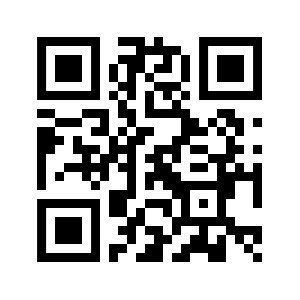 Code for CE’s: ETHICAL
To access this PPT Presentation
Questions?
30
10/23/24
BPD - Allan Barsky
[Speaker Notes: DAVID
QR Code to access this presentation on my website.]
Know
relevant laws – your state, client’s, other?
Conclusions
Discuss
options
Consult
attorney, supervisor, other agencies… as needed
Manage
conflicting legal and ethical obligations
Document
judiciously
BPD - Allan Barsky
31
10/23/24
[Speaker Notes: ALLAN
Determine whether the subpoena is valid and enforceable
Reamer – could document vaguely – “Discussed client’s health concerns”. Discussed client’s health decisions…”
Documentation – issues discussed, detailed or vague? steps taken to manage ethical and legal issues (laws and ethical codes considered, who did you consult, steps taken to manage risks…)]
References
Abrams, Z. (2022). The facts about abortion and mental health: Scientific research from around the world shows having an abortion is not linked to mental health  issues but restricting access is. American Psychological Association, 53(6). https://www.apa.org/monitor/2022/09/news-facts-abortion-mental-health
Abrams, Z. (2023). Abortion bans cause outsized harm for people of color. American Psychological Association. https://www.apa.org/monitor/2023/06/abortion-bans-harm-people-of-color
Aguilar, G., Lundsberg, L., Stanwood, N., & Gariepy, A. (2023). Exploratory study of race- or ethnicity-based discrimination among patients receiving procedural abortion care. Contraception, 120. https://doi.org/10.1016/j.contraception.2023.109949 
Barsky, A. E. (2022, September). Ethics alive! Abortion care and social work after Dobbs. The New Social Worker. https://www.socialworker.com/feature-articles/ethics-articles/abortion-care-social-work-after-dobbs
Barsky, A. E. (2023). Essential ethics for social work practice. Oxford University Press. 
Boonstra, H. (2022). The state of reproductive health: Mental health, inequity and access. American Psychological Association. https://www.youtube.com/watch?v=ibMG4rUb3ZI 
Brown, K., Laverde, R., Barr-Walker, J., & Steinauer, J. (2022). Understanding the role of race in abortion stigma in the United States: A systematic scoping review. Sex and Reproductive Health Matters, 30(1), 2141972. https://doi.org/10.1080/26410397.2022.2141972
Chotiner, I. (2022). What ethical health care looks like when abortion is criminalized: How can physicians meet their obligations to patients after Roe? https://www.newyorker.com/news/q-and-a/ethical-health-care-after-roe
BPD - Allan Barsky
10/23/24
32
References - continued
Dobbs. v. Jackson Women’s Health Organization. (2022). No. 19–1392 (U.S. Supreme Court). https://www.supremecourt.gov/opinions/21pdf/19-1392_6j37.pdf 
Fryman, R., & Pollack, D. (2024). Reproductive justice. Social Work Today, 24(1), 22-25.https://www.socialworktoday.com/issues/2024/winter/#27 
Guttmacher Institute. (n.d.). Abortion laws. https://www.guttmacher.org/state-policy/explore/overview-abortion-law
Hyatt, E., Younes, M., & Witt, H. (2024). The moral conundrum of reproductive justice in social work. Journal of Teaching in Social Work, 44(4), 347-361. https://doi.org/10.1080/08841233.2024.2374251 
Kirstein, M., Dreweke, J., Jones, R., & Philbin, J. (2022).100 days post-Roe: At least 66 clinics across 15 US states have stopped offering abortion care. Guttmacher Institute. https://www.guttmacher.org/2022/10/100-days-post-roe-least-66-clinics-across-15-us-states-have-stopped-offering-abortion-care
Laurio, A. (2022). Roe provided autonomy, self-determination: Privacy rights may prove vital since court overturned abortion law. National Association of Social Workers. https://www.socialworkers.org/News/Social-Work-Advocates/August-September-2022-Issue/Privacy-Rights-May-Prove-Vital-Since-Court-Overturned-Abortion-Law
Long, D., & Tice, C. (2024). The social work code of ethics: Supporting reproductive justice for women. Journal of Teaching in Social Work,44(4). https://doi.org/10.1080/08841233.2024.2374248
Nash, E., & Ephross, P. (2022). State policy trends 2022: In a devastating year, US Supreme Court’s decision to overturn Roe leads to bans, confusion and chaos. Guttmacher Institute. https://www.guttmacher.org/2022/12/state-policy-trends-2022-devastating-year-us-supreme-courts-decision-overturn-roe-leads
NARAL Pro-Choice America. (2022). Reproductive freedom conversation guide. https://www.prochoiceamerica.org/report/reproductive-freedom-conversation-guide-v3 
National Association of Social Workers. (2021). Code of ethics. https://www.socialworkers.org/About/Ethics/Code-of-Ethics/Code-of-Ethics-English 
National Association of Social Workers. (n.d.). Reproductive rights are human rights. https://www.socialworkers.org/Advocacy/Policy-Issues/Reproductive-Rights-Are-Human-Rights
BPD - Allan Barsky
10/23/24
33
References - continued
National Network of Abortion Funds. (n.d.). Support your local abortion fund. https://abortionfunds.org/funds 
Pew Research Center. (2022). Social and moral considerations on abortion. https://www.pewresearch.org/religion/2022/05/06/social-and-moral-considerations-on-abortion 
Planned Parenthood. (n.d.). Need an abortion: We’re here to help. https://www.plannedparenthood.org 
Reamer, F. G. (2018). Social work values and ethics (5th ed.). Columbia University Press.
Reamer, F. G. (2023a). Ethical practice in a Post-Roe world: A guide for social workers, Social Work, swad004. https://doi.org/10.1093/sw/swad004
Reamer, F. G. (2023b). Risk management in the behavioral health professions: A practical guide to preventing malpractice and licensing-board complaints. Columbia University Press.
Reingold, R., Gostin L., & Goodwin, M. (2022). Legal risks and ethical dilemmas for clinicians in the aftermath of Dobbs. JAMA, 328(17),1695–1696. https://doi.org/10.1001/jama.2022.18453
Reproductive Rights. (n.d.). Know your reproductive rights. https://reproductiverights.gov
Roe v. Wade. (1973). 410 US 113 (US Supreme Court). https://www.oyez.org/cases/1971/70-18
Status of Women in the United States. (n.d.). Reproductive rights. https://statusofwomendata.org/explore-the-data/reproductive-rights 
Stettner, N. M., Lavelle, E. N., & Cafferty, P. (2023). Who decides? Consent for healthcare decisions of minors in the United States. Current Opinion in Pediatrics, 35(2), 275-280. https://doi.org/10.1097/MOP.0000000000001218
Wrigley v. Romanick (2024, Sept. 8). Case 08-2022-CV-0108 (ND SC). https://reproductiverights.org/wp-content/uploads/2024/09/ND-RRWC-v-Wrigley-SJ.pdf 
Ziegler, M. (2023). Roe: The history of a national obsession. Yale University Press.
BPD - Allan Barsky
10/23/24
34